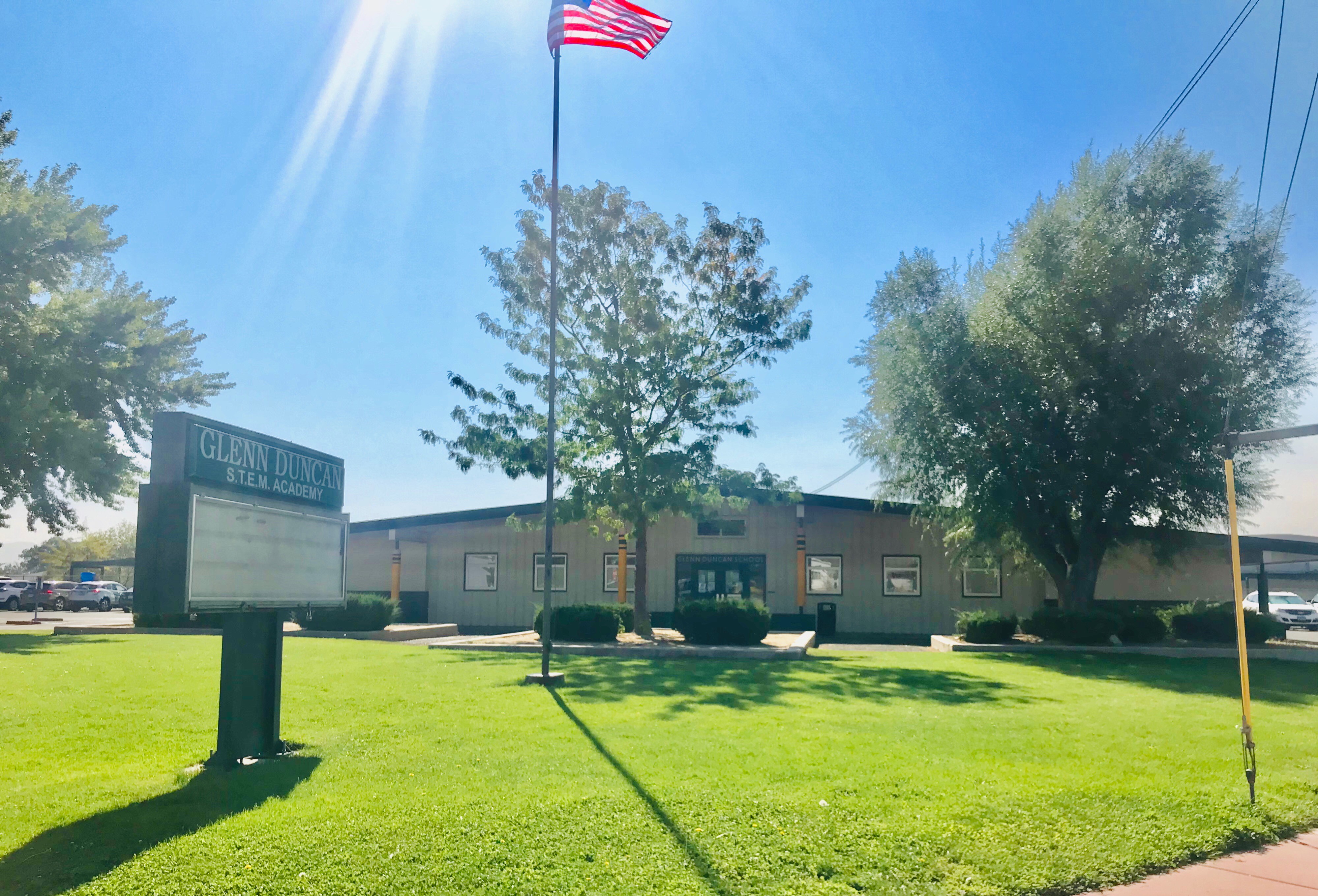 Duncan Back-to-School Night & Annual Title I Meeting
What Every Family Needs to Know!
September 8th, 2020
Duncan Updates- Principal – Mrs. WeirNew Assistant Principal – Mrs. Walker
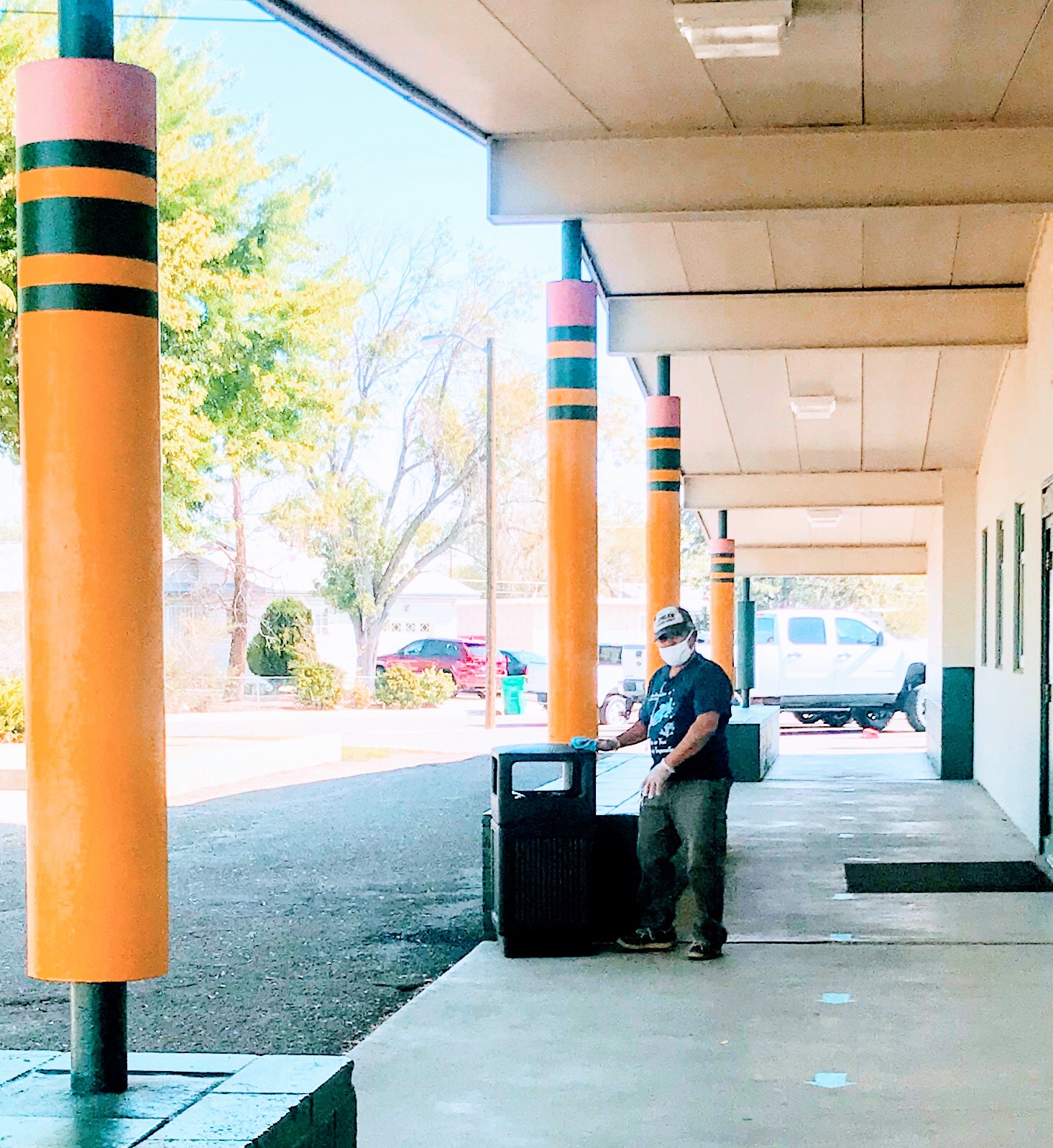 2020 UpdatES
Thank you in-person students and families for wearing masks. Remember, we are practicing the Duncan 3Ws: 
Watch your distance!
Wear your mask!
Wash your hands! 
Reminders: 
No backpacks – only lunchboxes and small purse or pouch that can be kept inside of desk. This helps to reduce cross-contamination between students. Keep your backpack at home with supplies needed for school (like a locker). 
Distance Learning schedules (on brightly colored cardstock) with user names and passwords will be sent home this week for in-person students to ensure you can follow along with the learning day as much as possible. 
Distance Learner Materials Pick-Up – This Friday, Sept. 11th 
Last Names A-G- 10-10:30 
Last Names H-L – 10:30-11:00 
Last Names M-Q- 1:00-1:30 
Last Names R-Z-1:30-2:00
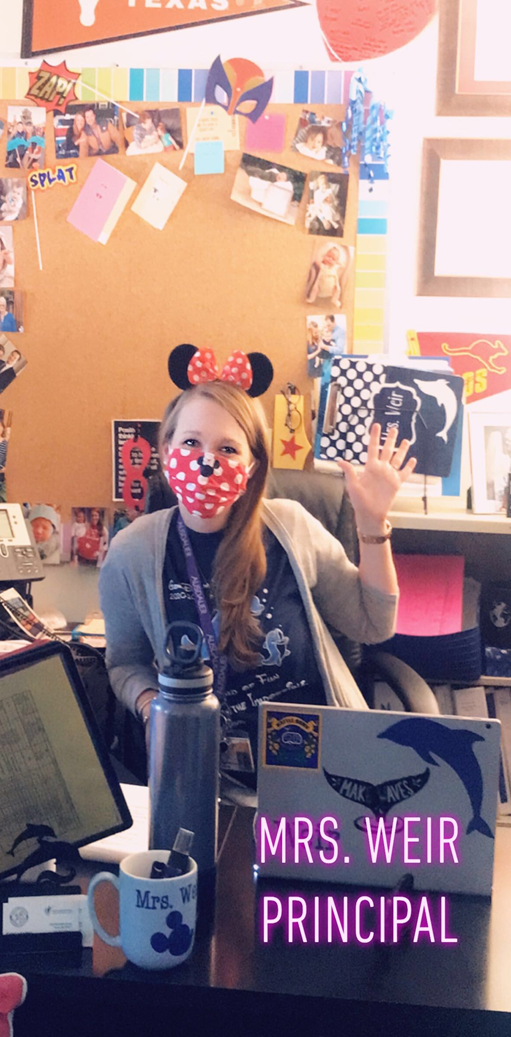 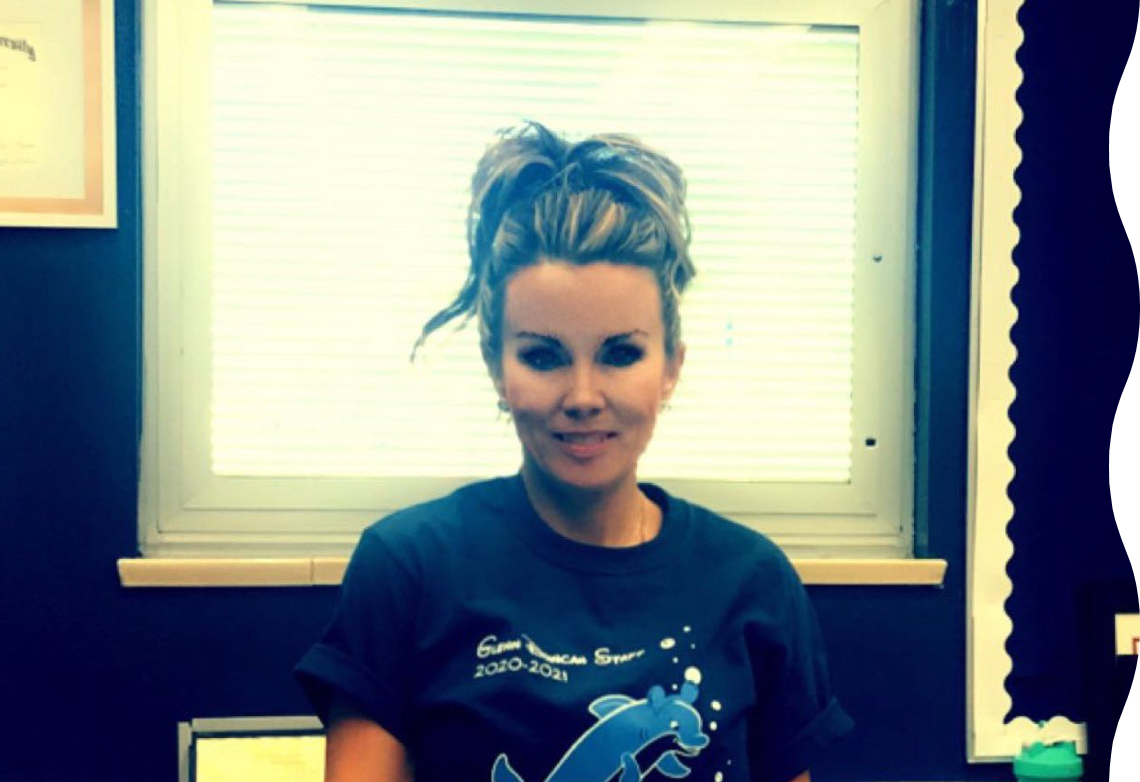 Additional Duncan Updates…
Distance Learning – GREAT WORK SO FAR!
Weekly grades are required
Reports Cards will still be issued
Daily progress on assignments is required for attendance 
More tech is coming soon! 
In-Person – 
Self-screen daily
When STs are excluded, STs attendance is still recorded and make-up work is required
Excluded STs are welcome to ZOOM-in or join TEAMS live sessions for grade level. 
Class DoJo – up-to-date information from teachers and school! Rosters and teachers will shift throughout the year based upon enrollment.
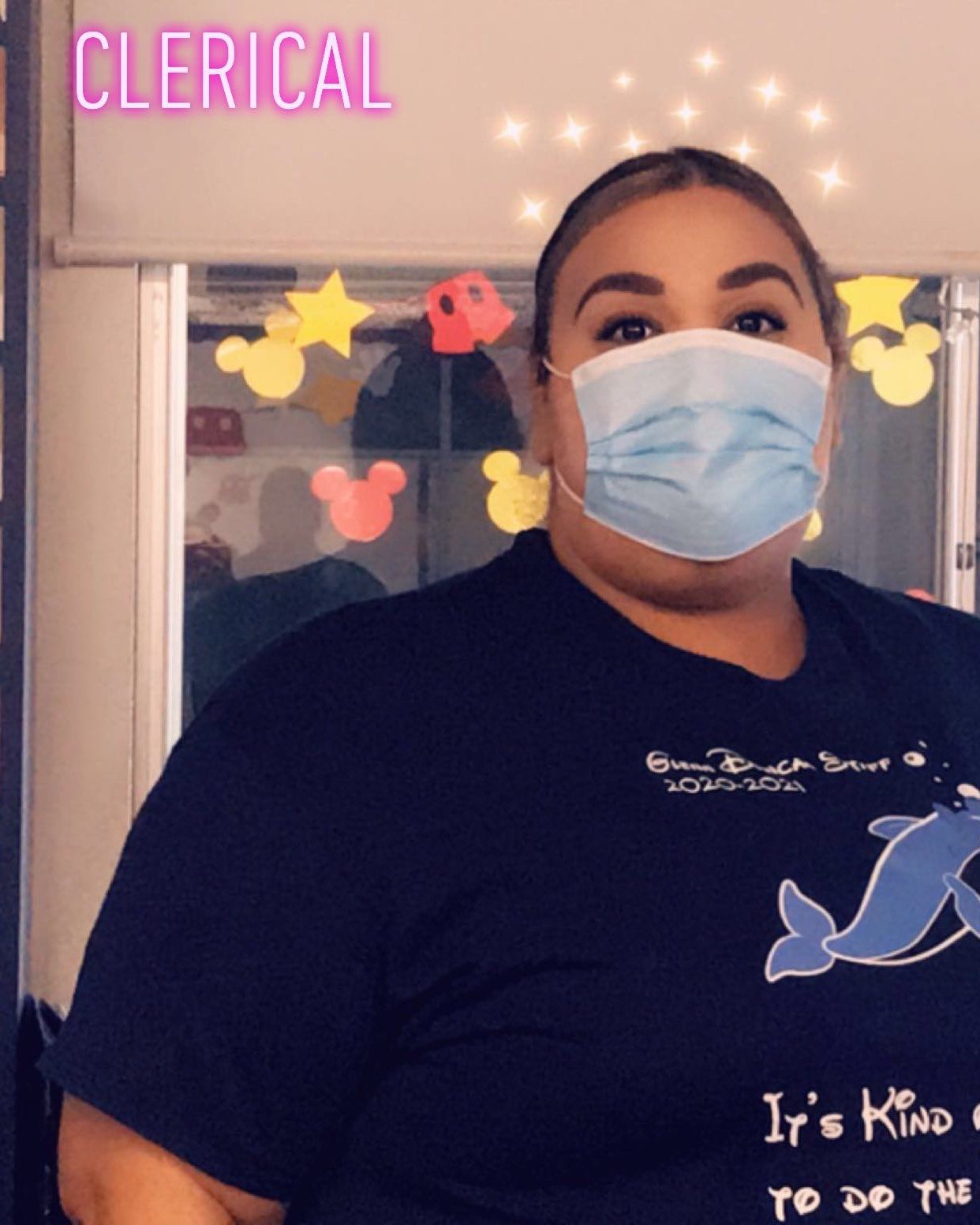 Additional Duncan Updates…
House Colors for in-person and Distance Learners– last Friday of the month – uniform pants still required. 
Ausdauer – Purple
Inspirasi – Orange
Pololei – Blue
Valor - Yellow
Lunch and recess times have changed! 
11:00 – 11:45 – K and 1st Lunch and Recess
11:30 – 12:00 – Pre-K Lunch
11:30 – 12:15 – 2nd and 3rd Lunch and Recess
12:00 – 12:45 – 4th and 5th Lunch and Recess
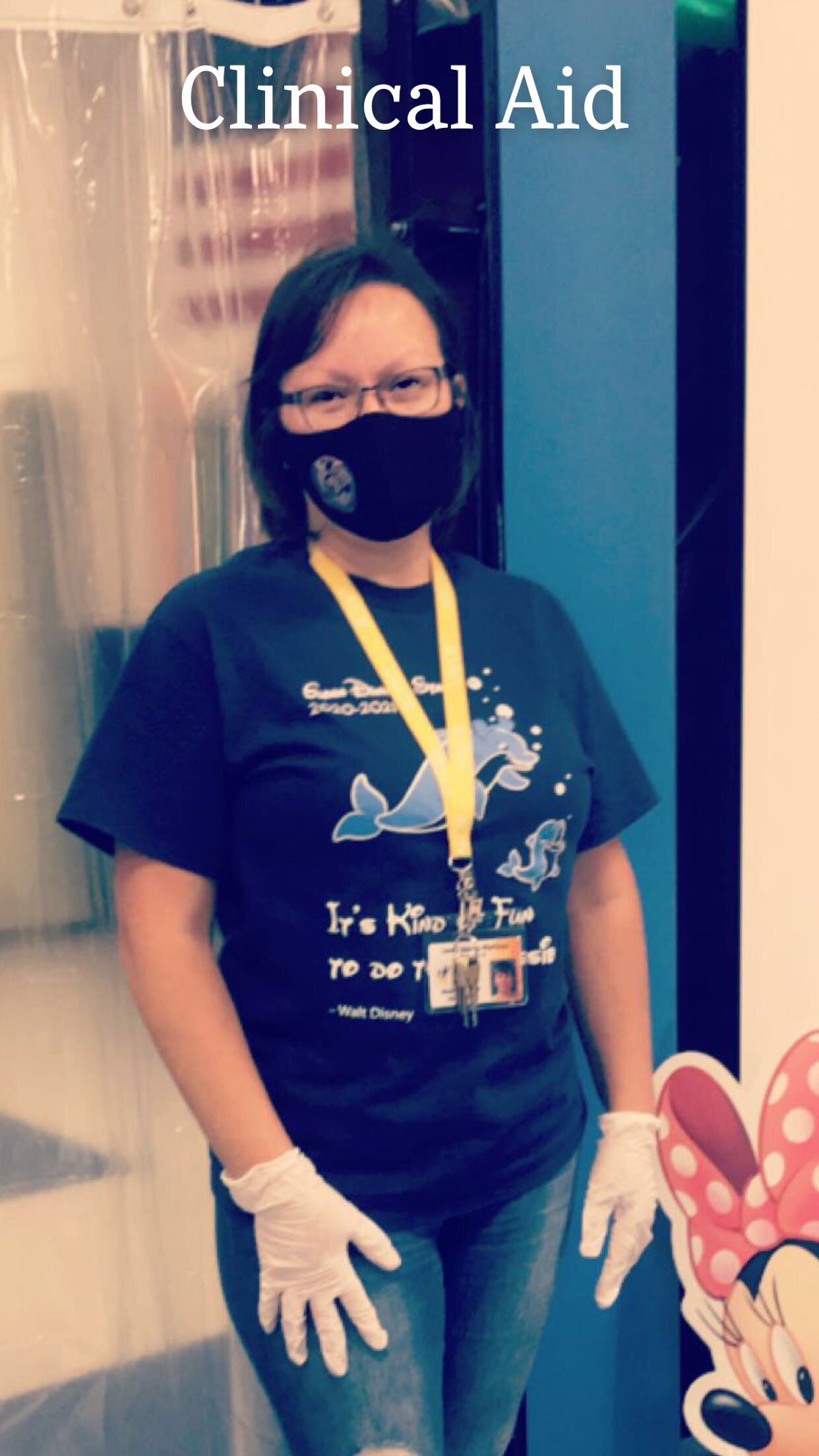 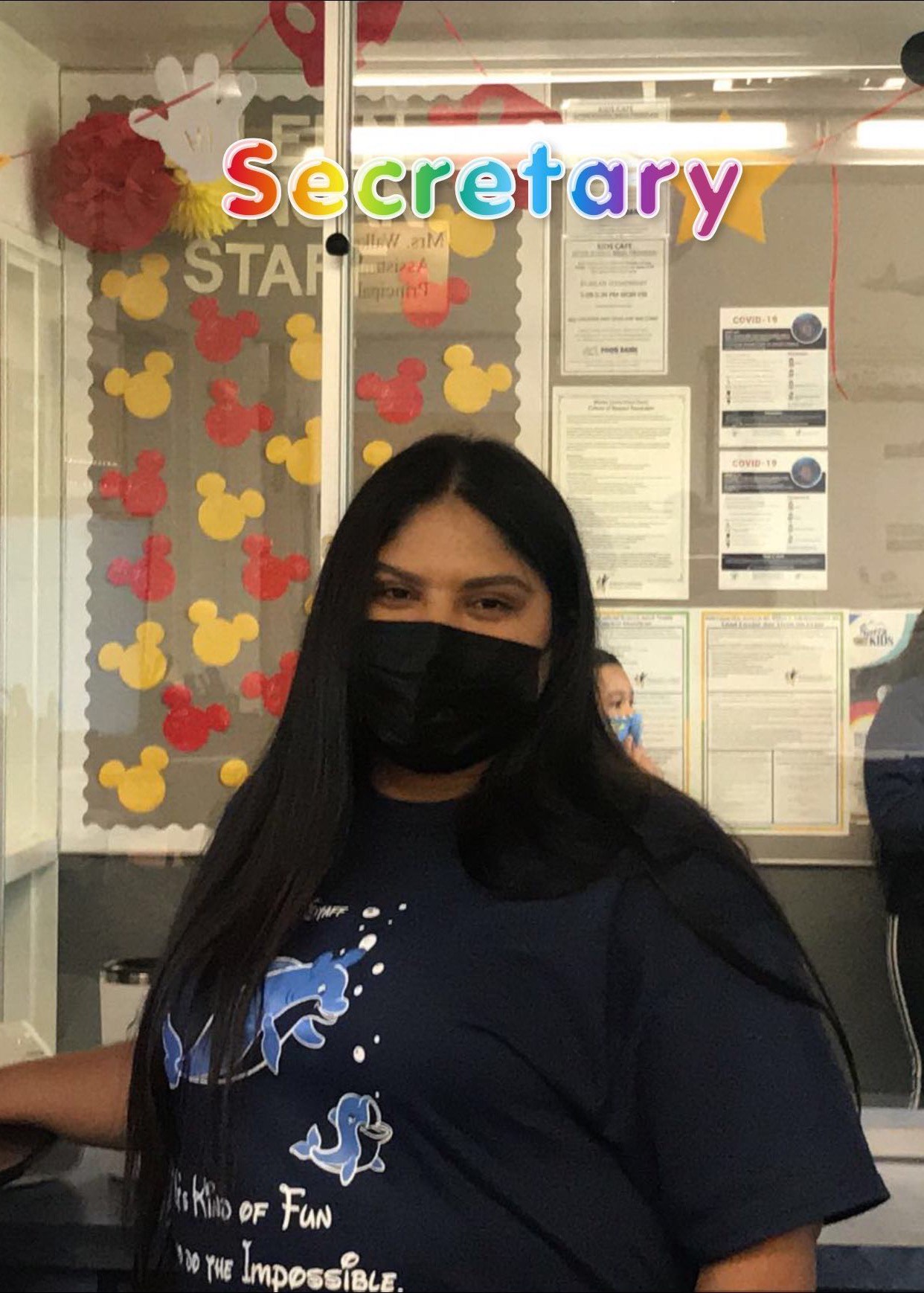 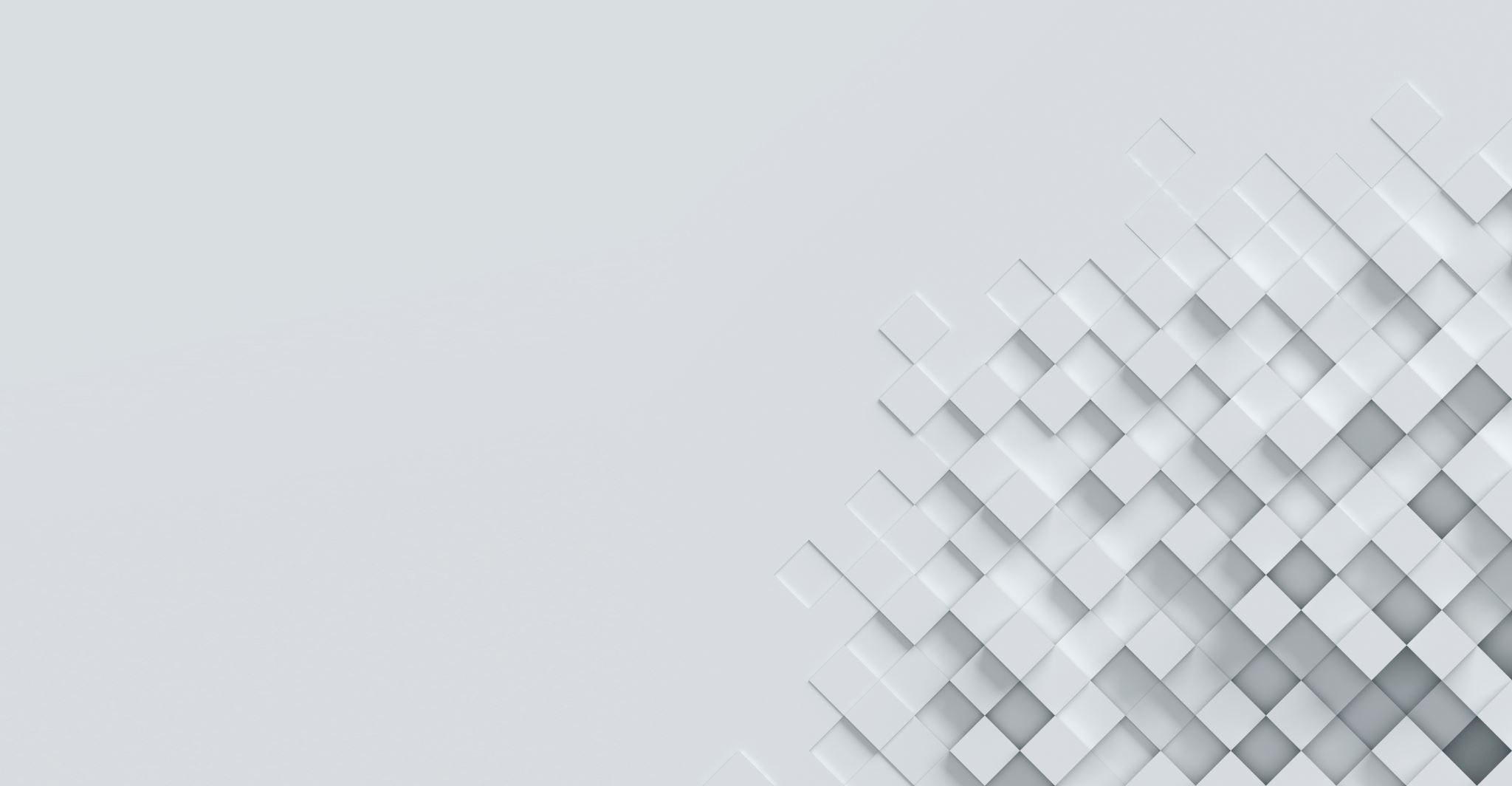 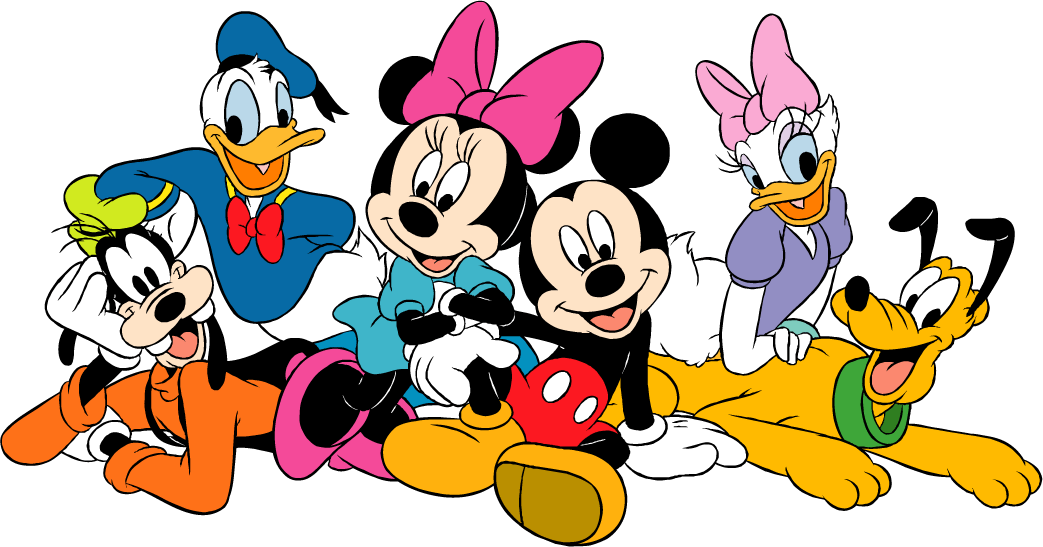 Counseling + Communities in Schools SupportsApoyos de Consejería + Communities in Schools
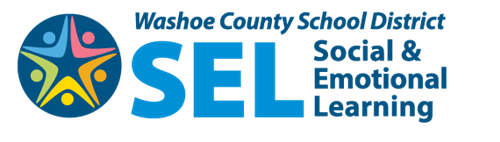 Who are we? ¿Quienes somos?
School Counselor
Consejera Escolar:  Beth Stoker
Communities in Schools 
Coordinadora de Sitio : Carolina Juarez
Provide Direct Services to Students and Families: 
-Tier 1 Guidance (Sanford Harmony, Kelso‘s)
-Tier 2 Small Groups (Zones of Regulation)
-Tier 3 Individual (Mobile Crisis, SafeVoice)
Proporcionar servicios directos a estudiantes y familias: - Orientación de nivel 1 - Nivel 2 Grupos Pequeños - Nivel 3 Individual
Provide In-Direct Service: Community Referrals and Collaboration with CIS
Proporcionar servicio directo: Referencias comunitarias y colaboración con CIS
Work with students to help them achieve A/B/C goals
Trabajo con estudiantes para ayudarlos a alcanzar las metas de asistencia, comportamiento y progresión de los cursos
Bring resources from the community to Glenn Duncan
Traer recursos de la comunidad a Glenn Duncan
Extra person students, parents, families can check-in with
Persona adicional que los estudiantes, los padres y las familias pueden hablar con
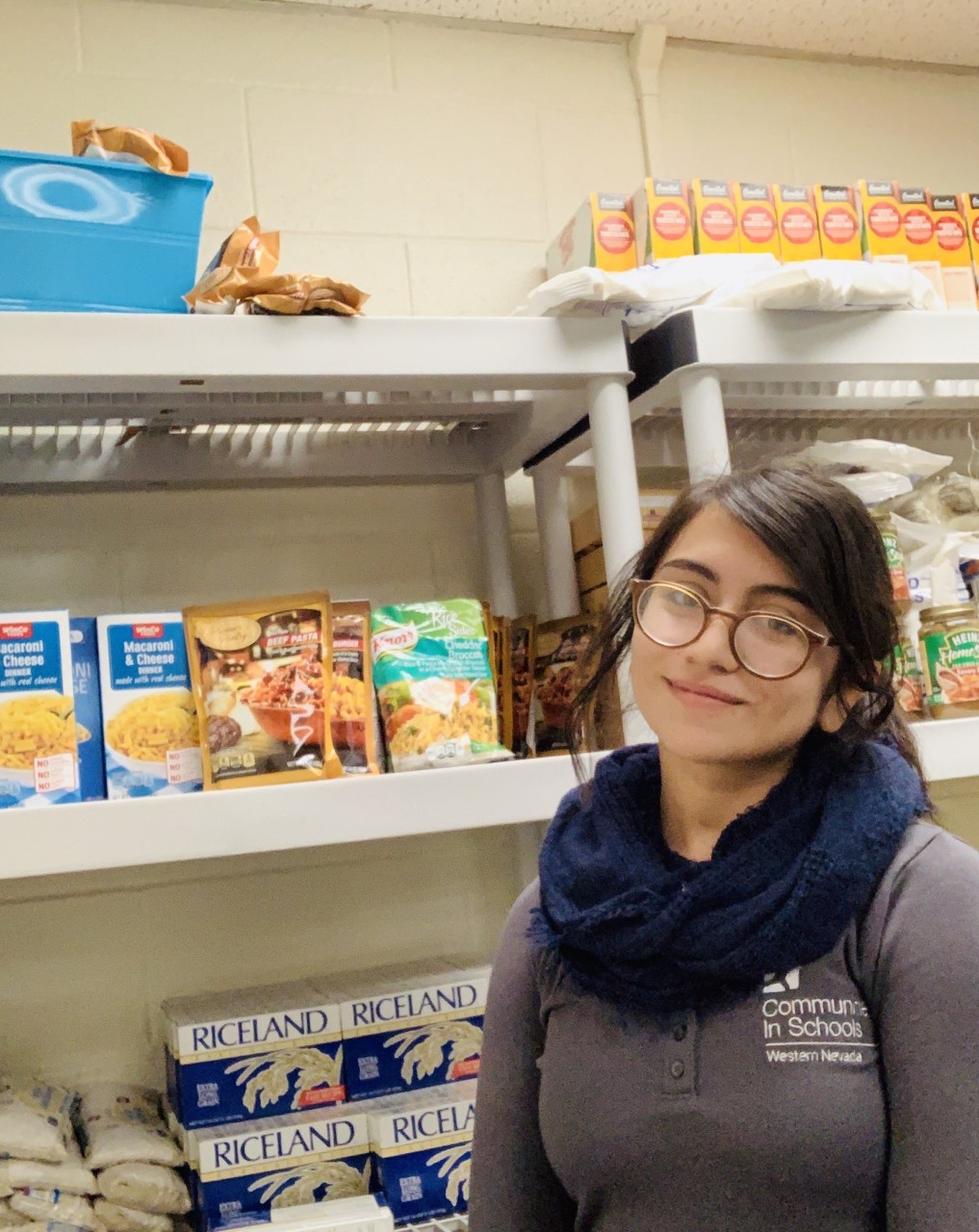 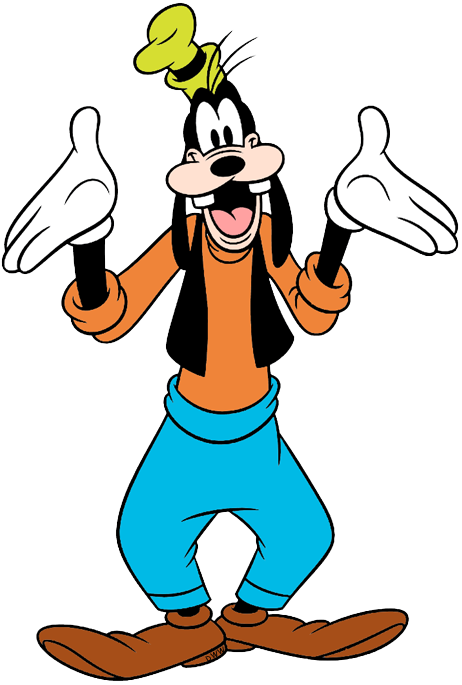 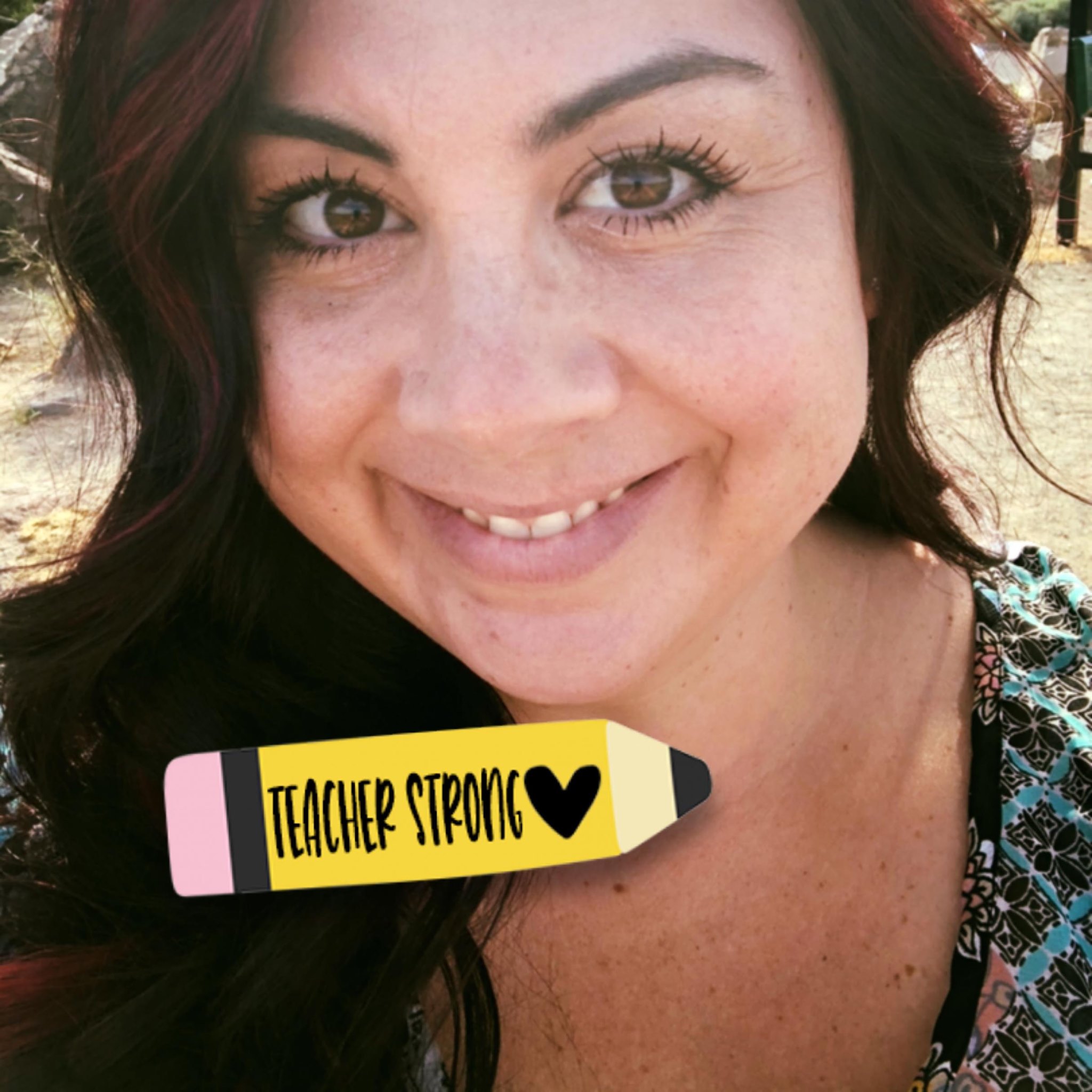 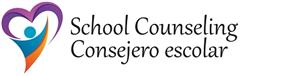 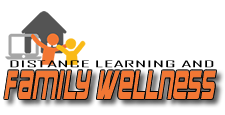 What resources does Glenn Duncan offer? ¿Qué recursos ofrece Glenn Duncan?
Other Needs
Otras necesidades
Social-Emotional Needs Side
Lado de las necesidades socioemocionales
One-on-one check-ins with students
Juntas individuales con estudiantes
Small group settings
Juntas de grupos pequeños 
The counselor provides guidance lessons on topics like: anxiety, stress etc. 
La consejera brinda lecciones sobre temas como: ansiedad, estrés, etc.
School-wide efforts: SEL Kits are coming out soon for our Distance Learners
Esfuerzos en toda la escuela: los kits de SEL saldrán pronto para nuestros estudiantes a distancia
Food Pantry: Fridays from 9:15-10:15 AM
Despensa de alimentos: viernes de 9:15-10:15 AM
Clothing closet (shoes, socks, underwear etc.)
Ropa (zapatos, calcetines, ropa interior, etc.)
School supplies 
Útiles escolares
Hygiene closet
Productos de higiene
Resource referrals
Referencias de recursos
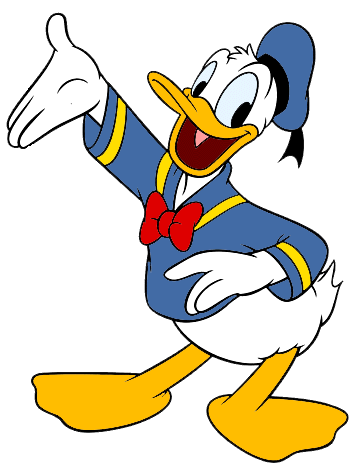 We’d love feedback from you! ¡Nos encantaría recibir sus comentarios!
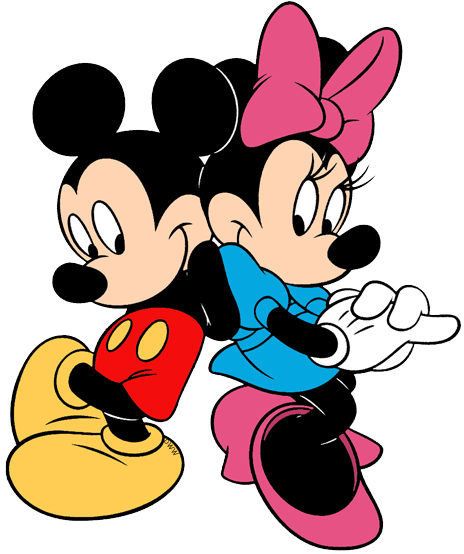 We will be sharing these on Glenn Duncan’s Class Dojo
Compartiremos estos en el Class Dojo de Glenn Duncan
Community Needs Assessment Form(Evaluación de las Necesidades de la Comunidad): link
Parent referral form (Formulario para padres): link

If you ever have a concern, please feel free to reach out to one or both of us at (Si tiene una inquietud, no dude en comunicarse con nosotros a): 

DOJO LINK: https://www.classdojo.com/invite/?c=C2QW8F3

Counselor/Consejera Beth Stoker: bstoker@washoeschools.net
Or 775-333-5190 ex. 5 

CIS Carolina Juarez: carolinaj@cisnevada.org 
or (775) 476-2867
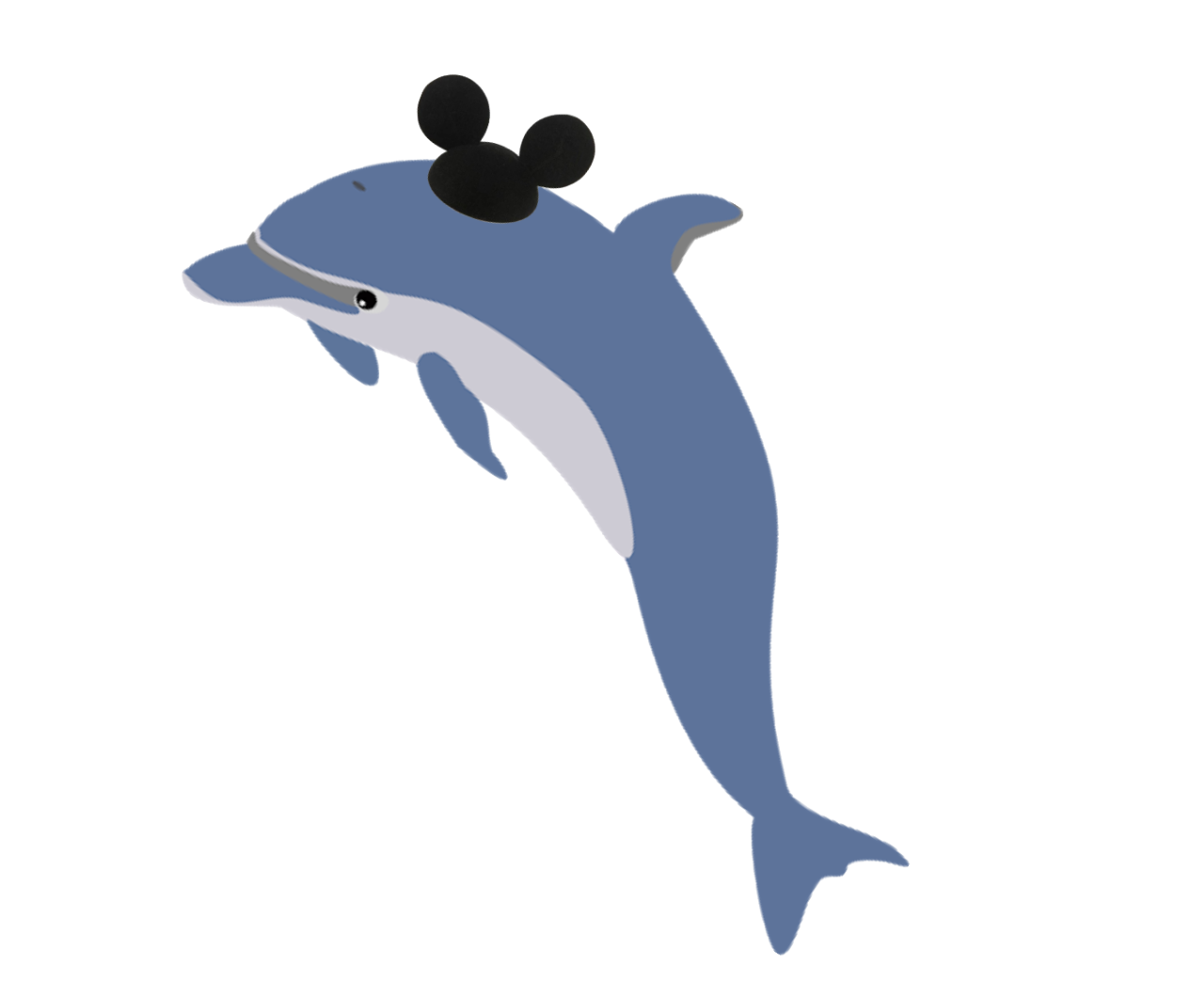 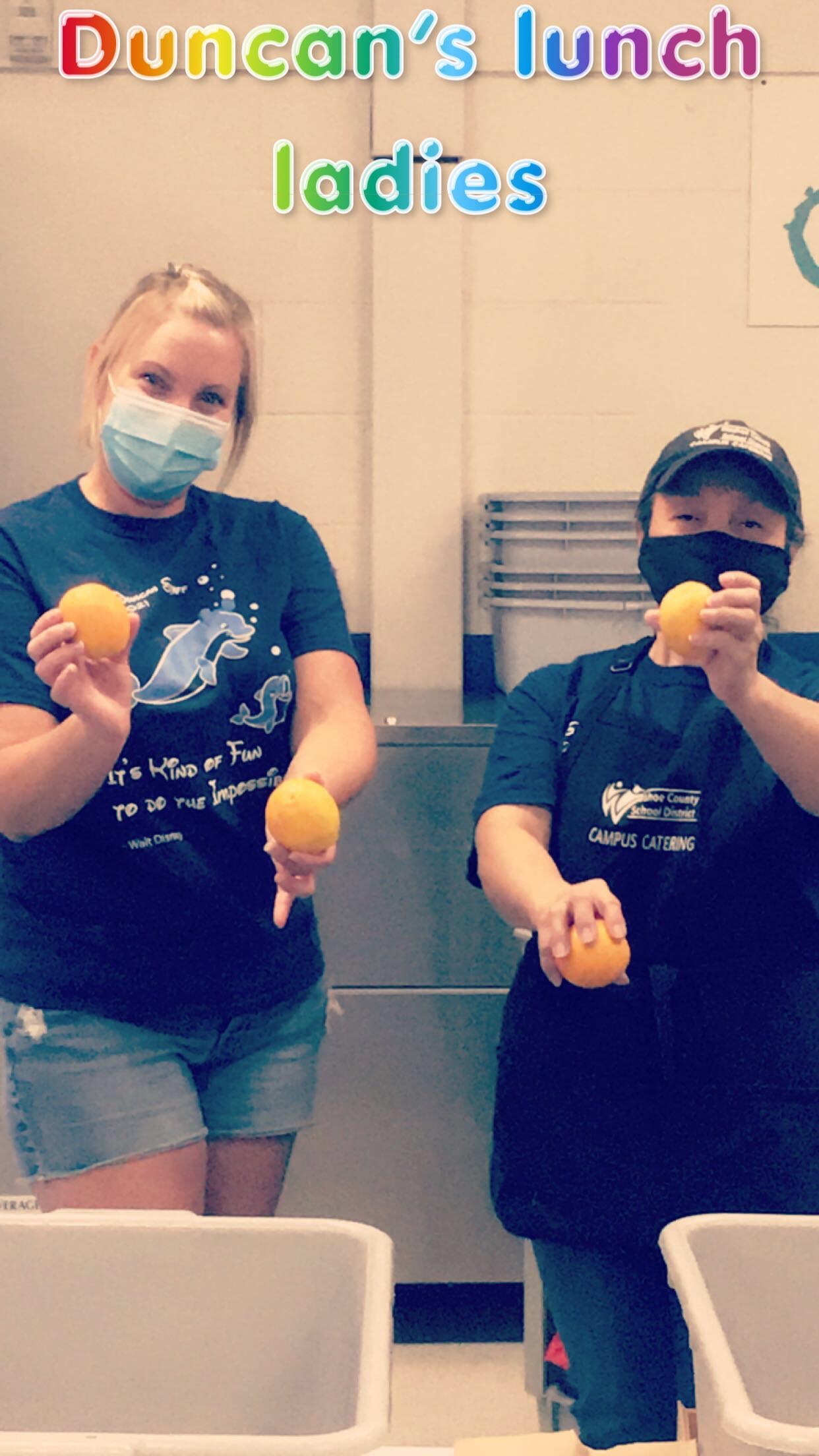 Title I Program
Purpose
School participation
Title I provides federal funding to schools to help students meet the challenging State academic standards
PURPOSE
Title I funds are targeted to schools with high numbers of children from low-income families.
Title I is part of the Every Student Succeeds Act and provides about $15 billion per year in federal aid to local schools across the United States.
More than 55,900 public schools receive Title I funds.
Title I serves more than 26 million children.
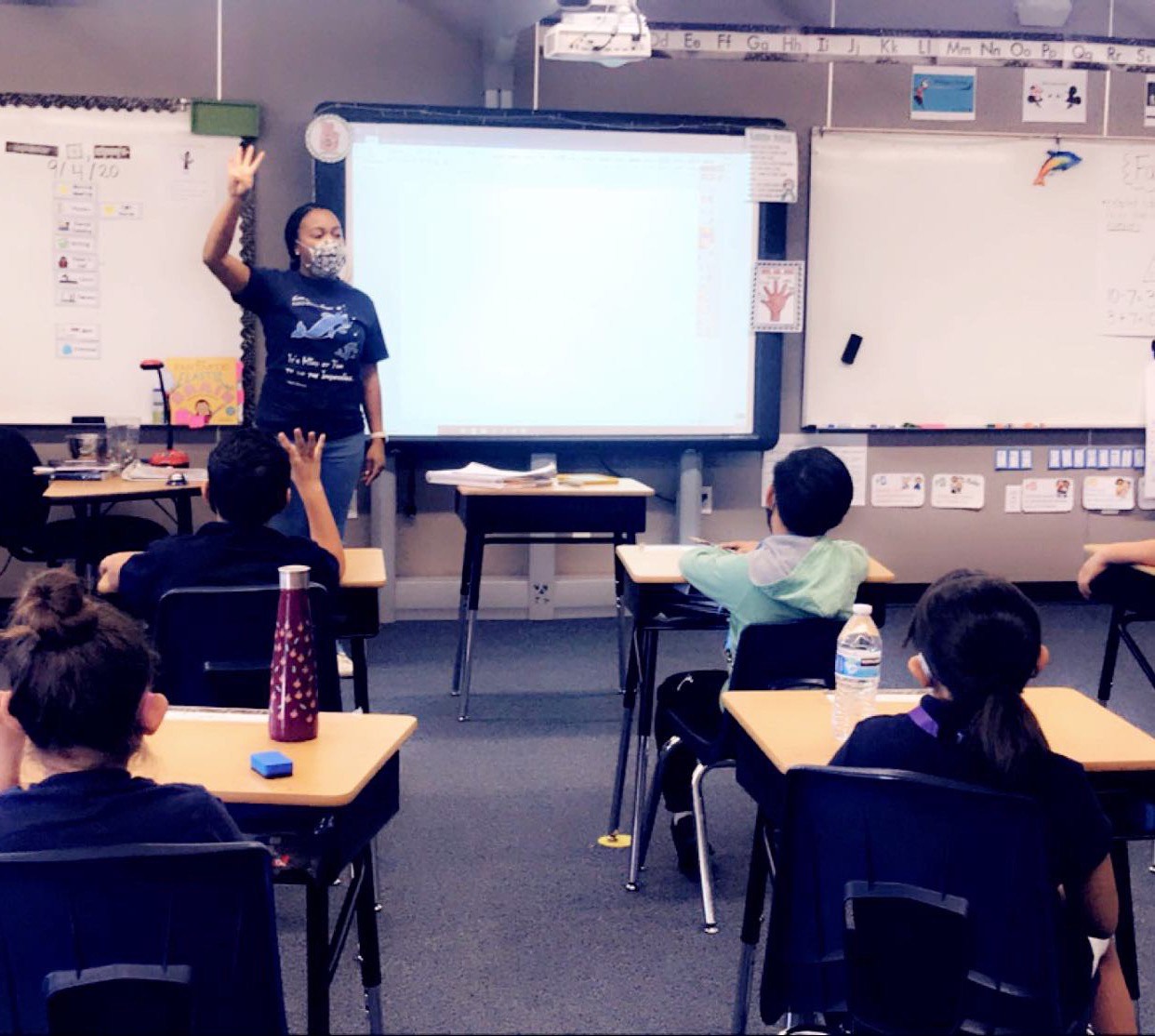 US Department of Education 
Title I, Part A
Budget Tables
[Speaker Notes: Purpose of Title I]
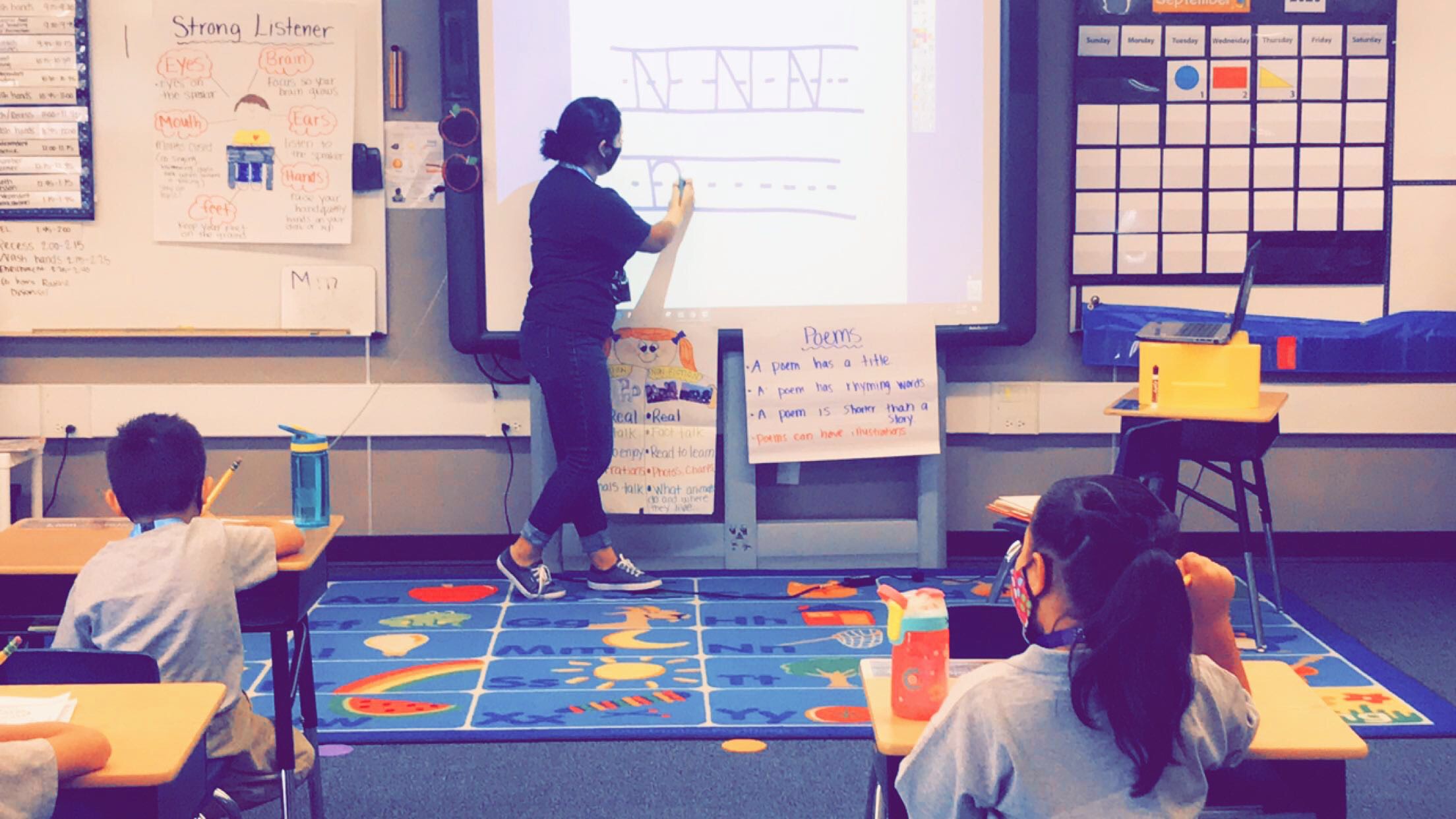 PARTICIPATION
[Speaker Notes: To be a “schoolwide” school the school must have a free/reduced lunch count of at least 40%, collect and analyze data that affects student achievement, and must develop a comprehensive site plan (School Performancy Plan) and annually review its effectiveness.]
Assessments
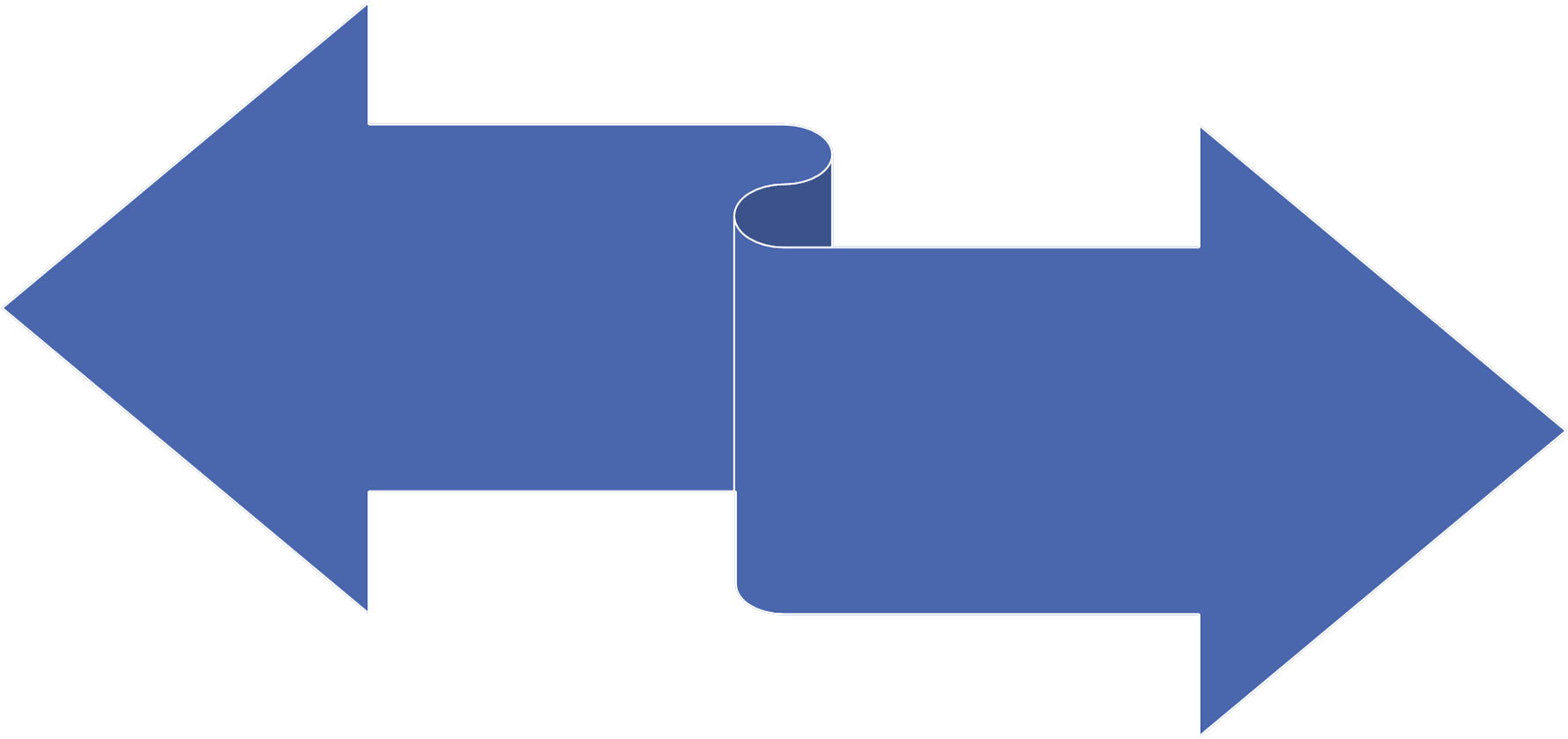 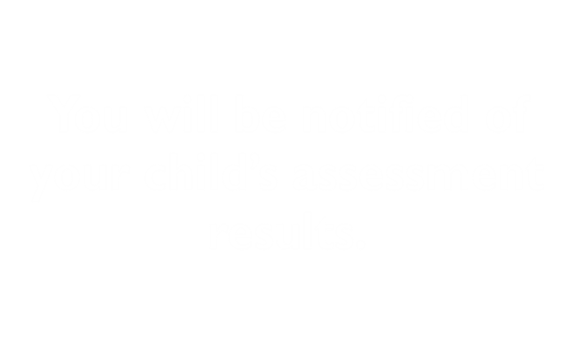 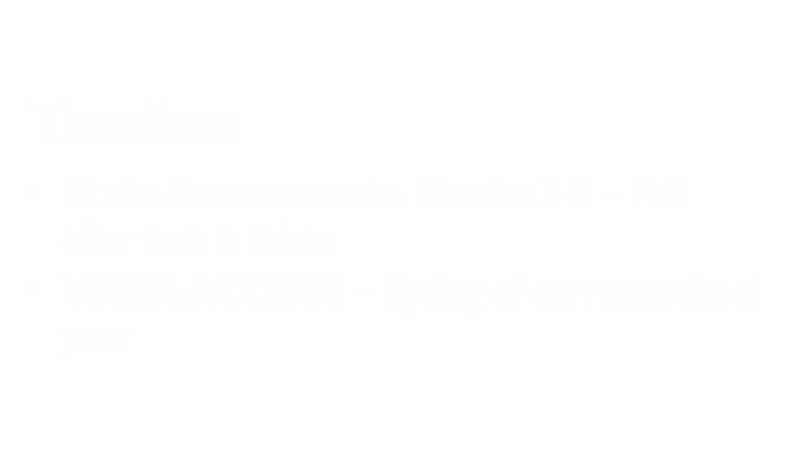 [Speaker Notes: These are required by Title I; list does not include all the state-law-required assessments, i.e., MAP for NVKR, etc.]
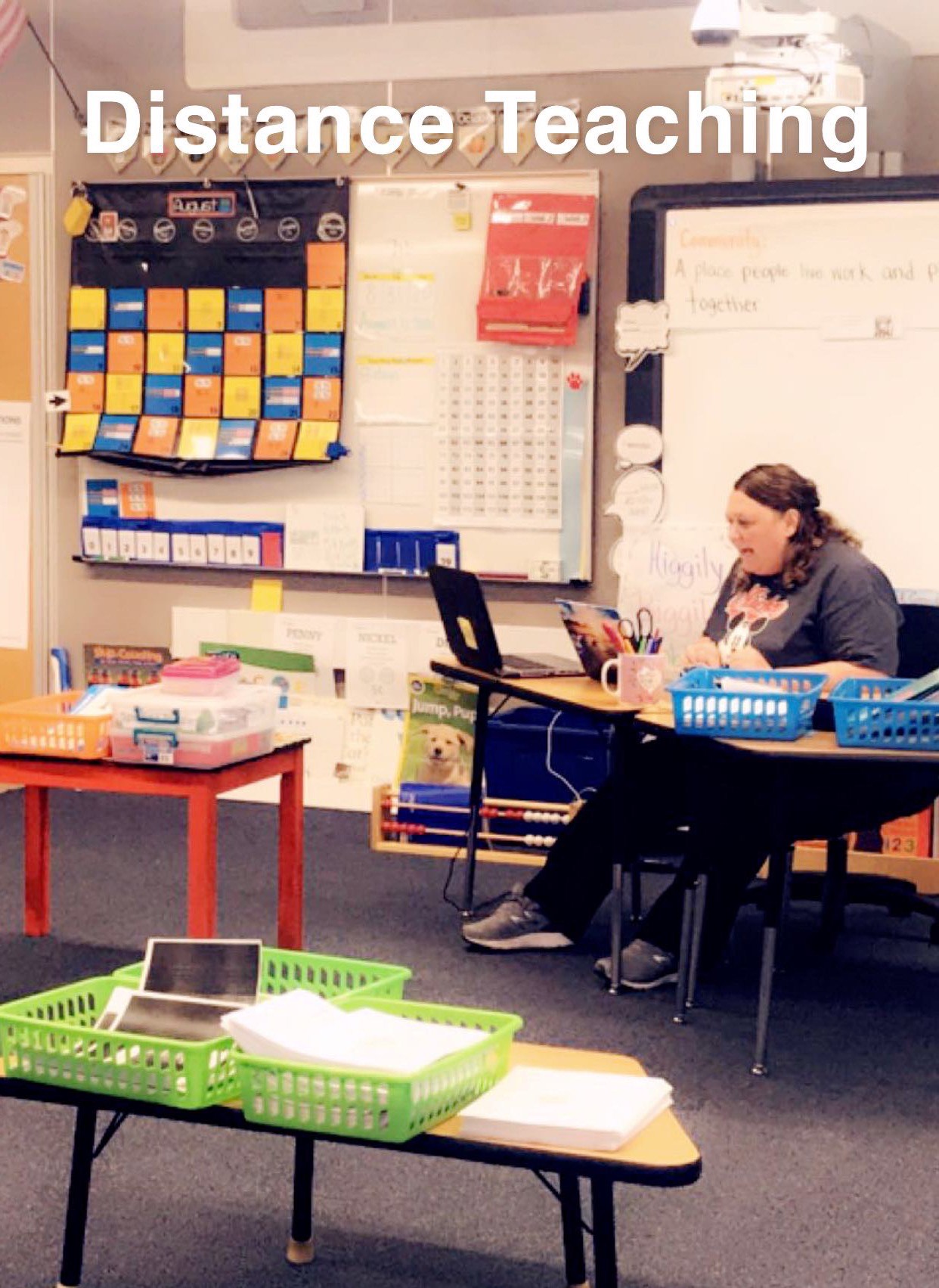 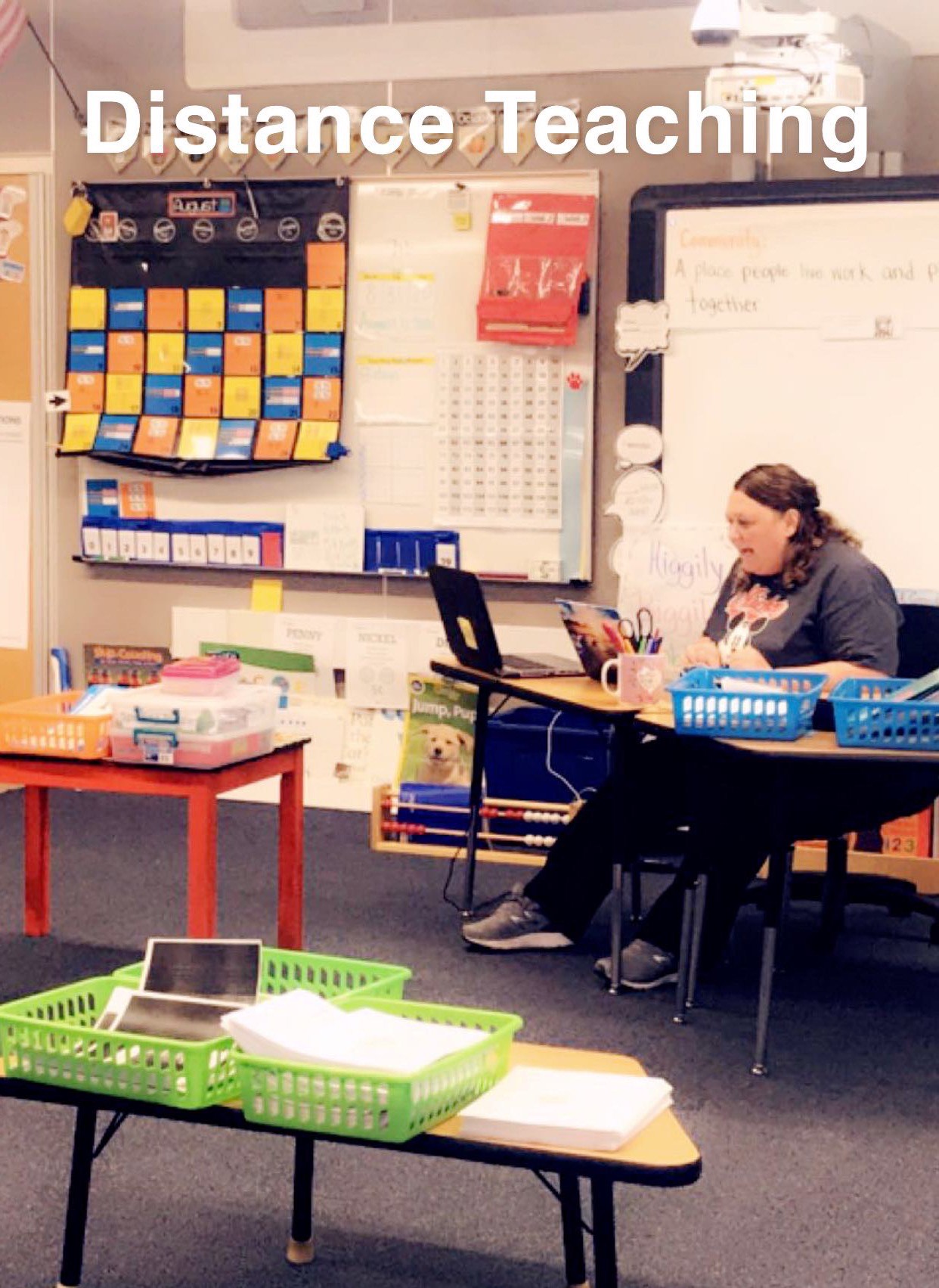 Program Funds
Allocated so schools with the most low income students get the most funding 
Allocated from the highest percentage down

This chart is an example of four elementary schools and the percentage of students who receive free or reduced lunches.
[Speaker Notes: Washington School would receive a higher amount of Title I funds as it has the largest percentage of students receiving free/reduced lunch. Lincoln and Obama would not be eligible to receive schoolwide Title I funds as their FRL rates are too low. (For your own information: Rate when schools can become eligibile to receive schoolwide funds is 40%, WCSD funds down to high 58% percent.)]
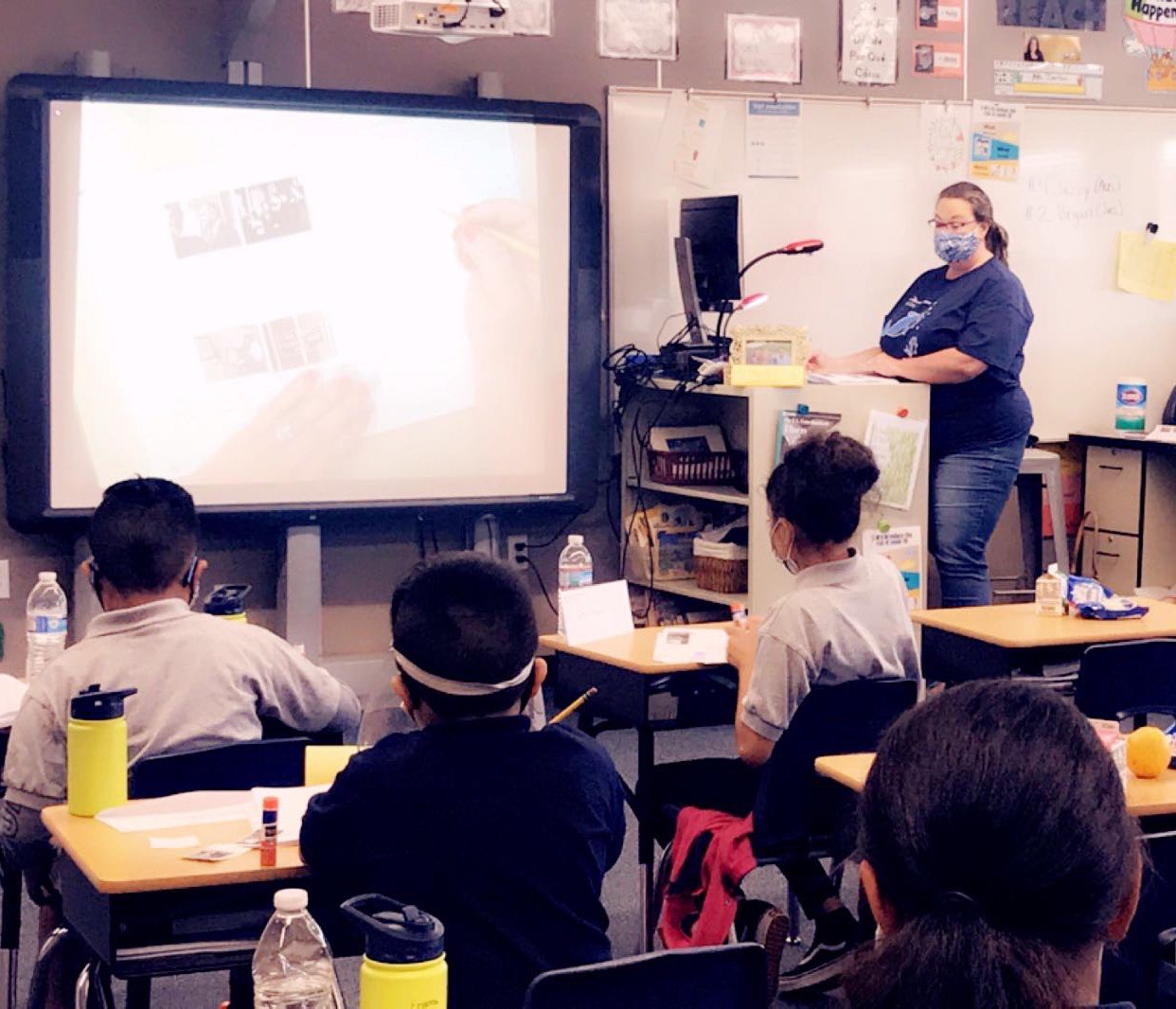 PROGRAM FUNDS
[Speaker Notes: Tailor this to your school. Can also show parents how to get to School Performance Plan Budget page.]
District Policy – family engagement
Board Policy 5200
[Speaker Notes: 1. Parents and families are active participants in the life of the school, feel welcome, valued and connected to each other.
2. Families and staff engage in regular, authentic, two-way, meaningful communication about student learning.
3. Families and school staff collaborate to support student learning and healthy development both at home and at school.
4. Families are empowered to be advocates for their own and other children , ensuring that students are provided equitable access to learning opportunities.
5. Families and school staff are equal partners in decisions that affect children and families.
6. Families and school staff collaborate with community members to connect students, families, and staff to expanded learning opportunities, community services, and civic participation
7. Staff have access to professional learning opportunities that increase their cultural competency and provide practical, research-based strategies that improve their ability to effectively partner with families.]
School-Parent Compact
educator Qualifications
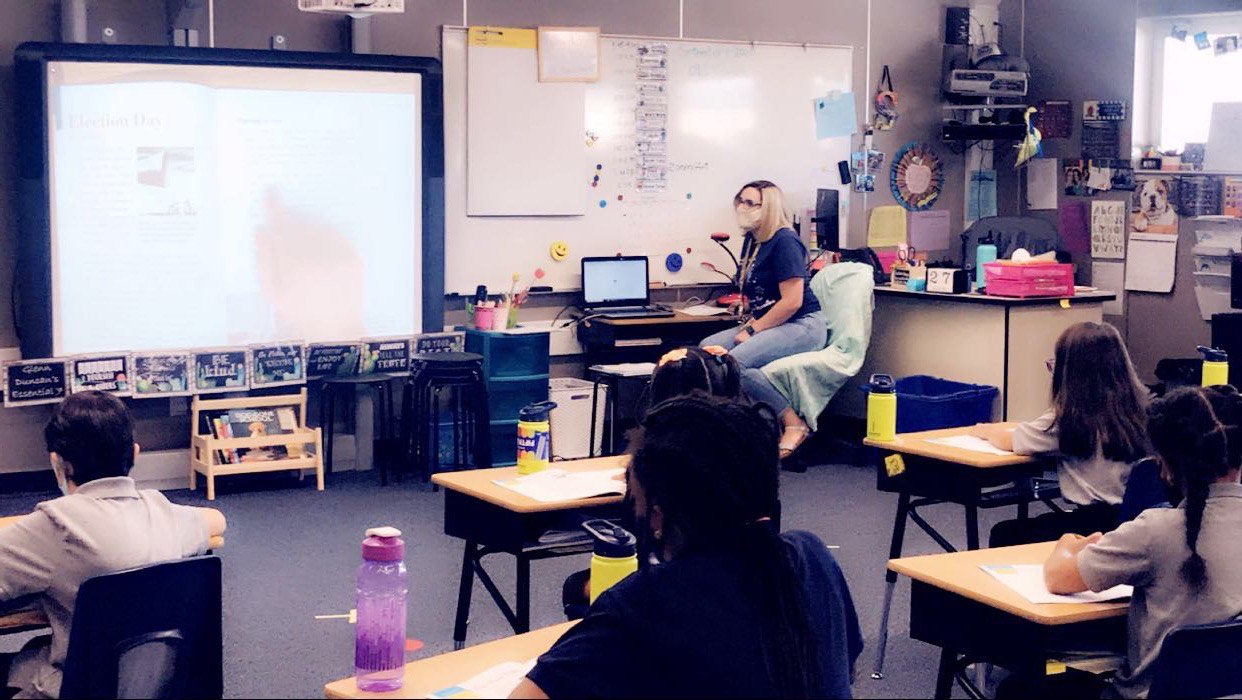 Teachers must meet Nevada certification 	requirements
Paraprofessionals are highly qualified
Timely notice given if a student has been taught for 4 or more weeks in a row by a teacher who does not meet the State certification requirements, i.e., long-term 	substitute.
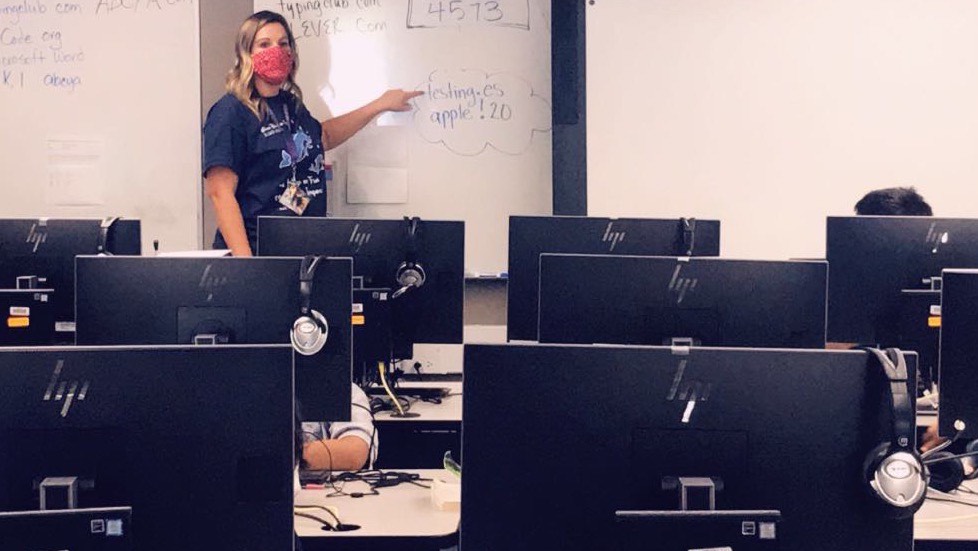 Parents’ right-to-know – school level
[Speaker Notes: Besides the information provided in the previous slides, parents can request information on any of these items and the school has to provide it in a timely manner. Report cards quarterly. Information on State and Local Assessments – parents can request more information on state and local assessments, i.e., practice tests, MAP, Brigrance, ACT, etc. What the participation policy is…]
Parents’ right-to-know – district level
[Speaker Notes: These are items not specifically stated in previous slides.]
CSI-TSI-ATSI
CSI – Comprehensive support and improvement
TSI – Targeted support and improvement
Atsi – additional targeted support and improvement
No updated SBAC scores from 19-20 school year
12% Exited ACCESS – vs. 8% in 18-19. 
Strong growth in ACCESS Writing components 1st – 5th 
TNTP – The New Teacher Project – Partnership Continued
Reading Goal 20-21 – Essential Standards and Increased Academic Language
Math Goal 20-21 – Continue to Increase Conceptual Understanding 
Parent/Community Goal – Continued partnership throughout the year and increased digital literacy.
Tonight’s Schedule
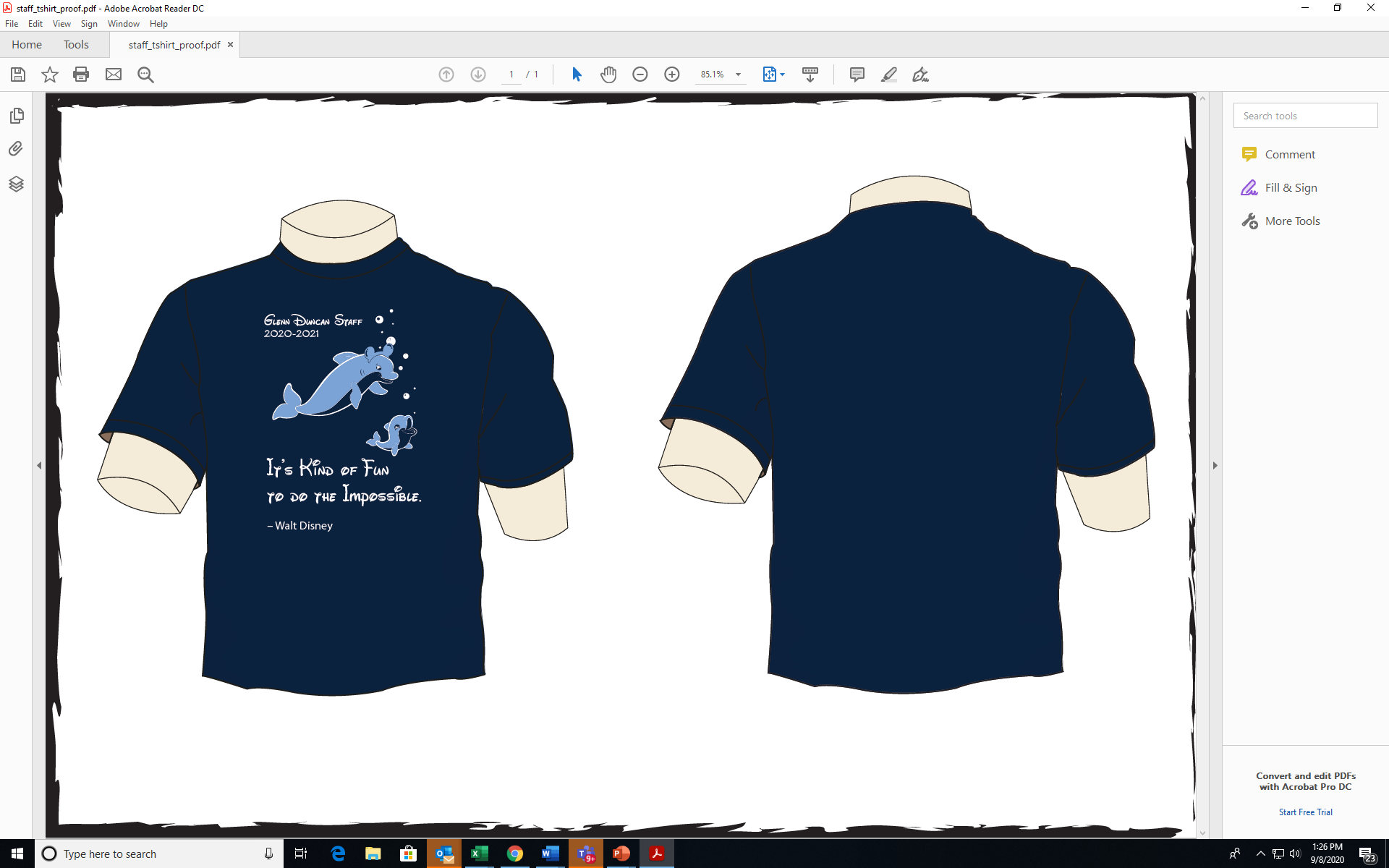 5:30 – Kinder
5:45 – 1st 
6: 00 – 2nd 
6:15 – 3rd
6:30 – 4th
6:45 – 5th
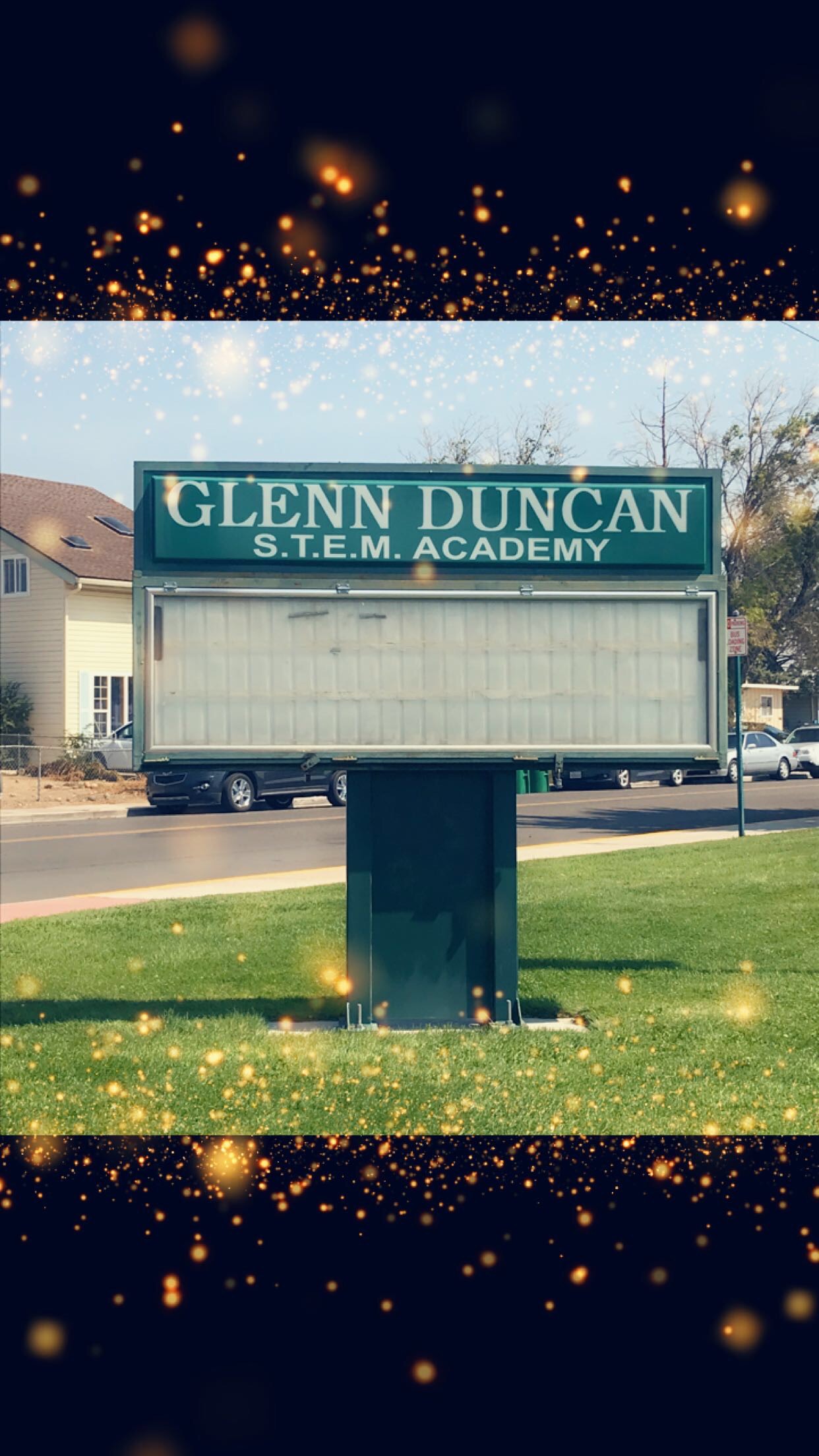 Questions?